Aktualitāte ugunsdrošībā
Dzintars Lagzdiņš,
Valsts ugunsdzēsības un glābšanas dienesta 
Ugunsdrošības uzraudzības pārvaldes,
priekšnieks
01.12.2023., Rīga
Jauns likums
Ugunsdrošības, ugunsdzēsības un glābšanas darbu likumprojekts
(aizstās Ugunsdrošības un ugunsdzēsības likumu)
2
Kas būs jauns?
Precizē kādi būs dienesti, un to izvietošana būs balstīta uz riska izvērtējuma
Atsevišķi nodaļas par ugunsdrošību un ugunsdzēsību mežos
Prcizēta atbildība, tiesības un pienākumi.
Ugunsdrošības pakalpojumu sniedzēji
VUUCAP (pašdeklarēšana, riska instruments, uzraudzības organizēšana)
Pašvaldību un brīvprātīgo organizāciju finansēšana)
3
KLIENTU PORTĀLS
Autentifikācija
Vienotā ugunsdrošības un civilās aizsardzības platforma (VUCAP)
Reģistrācija (vienu reizi par katru objektu)
OBJEKTU DATU BĀZE
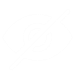 UDOS
USPS
UCARNI
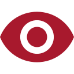 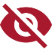 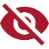 UZŅĒMUMA REĢISTRA
ADREŠU INFORMĀCIJAS SISTĒMAS
IEDZĪVOTĀJU REĢISTRA
E-ADREŠU REĢISTRA
VKCP
BŪVNIECĪBAS INFORMĀCIJAS SISTĒMAS
VALSTS ZEMES DIENESTA
CENTRĀLĀS STATISTIKAS PĀRVALDES
PILSONĪBAS UN MIGRĀCIJAS LIETU PĀRVALDES
DVS NAMEJS U.C.
OBJEKTU ATLASE UN PĀRBAUŽU UPLĀNOŠANA
DIGITĀLAIS PĀRBAUDES RĪKS
ADMINISTRATĪVO AKTU SAGATAVOŠANA, REĢISTRĒŠANA UN PAZIŅOŠANA
UZRAUDZĪBAS DARBA  UN PĀRBAUŽU REZULTĀTU UN ATSKAIŠU SAGATAVOŠANA UN ĢENERĒŠANA
ATVĒRTO DATU PORTĀLS DATA.GOV.LV
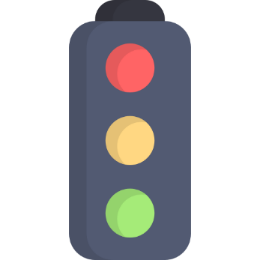 5 RISKA LĪMEŅI
A ĻOTIUGSTS
AUGSTS RISKS
DATI NO:
B AUGSTS
VIDĒJS RISKS
C VIDĒJS
ZEMS RISKS
D ZEMS
DATI KARTĒTI GIS
E ĻOTI ZEMS
OBJEKTU 
E -UZRAUDZĪBAS LIETA
ADMINISTRATĪVO TERITORIJU SADALĪJUMS PA RISKA LĪMEŅIEM, RESURSU IZVIETOJUMS
Paziņojumi un atgādinājumi objekta atbildīgajai personai
Riska avoti
R2
R3
R4
R1
R5
Iedzīvotāju skaits pašvaldības visapdzīvotākajā vietā
Iedzīvotāju blīvums
Iedzīvotāju 
skaits pašvaldībā
Notikumu skaits pašvaldībā
Mājsaimniecību skaits pašvaldībā
(iedzīvotāju skaits uz km2)
(gadā)
PIEPRASĪJUMS UN NEPIECIEŠAMĪBA
IEDZĪVOTĀJI
R7
R8
R6
R9
Infrastruktūra
Ugunsgrēki mājsaimniecībā
Citi notikumi
Citi ugunsgrēki
(institūcijas, izglītība, slimnīcas, tirdzniecības c., viesnīcas, rūpniecība, SEVESO, PBO)
(skaits uz 100 tūkst. iedz.)
(skaits uz 100 tūkst. iedz.)
(skaits uz 100 tūkst. iedz.)
NOTIKUMU LĪMENIS
INDIVIDUĀLIE APDDR.
Grozījumi LBN 201-15
Grozījumi Ministru kabineta 2015. gada 30. jūnija noteikumos Nr. 333 "Noteikumi par Latvijas būvnormatīvu LBN 201-15 "Būvju ugunsdrošība"« (Ministru kabineta 2023. gada 26. septembrī noteikumi Nr. 545, stājas spēkā 2024. gada 1. martā)

16 grozījumi:
Lifti un kāpnes.
Savienojošās galerijas.
Pirmskolas izglītības iestāde.
Īslaicīgā īre.
6
Paldies par uzmanību
Dzintars Lagzdiņš,
Valsts ugunsdzēsības un glābšanas dienesta
Ugunsdrošības uzraudzības pārvaldes 
priekšnieks
01.12.2023, Rīga